Informačné nástroje Európskej komisie
Mobility Tool +

Online Language Support (OLS) – 
Jazyková podpora
Mobility Tool+
je internetový nástroj pre riadenie mobilitných projektov, ktoré získali grant Európskej únie v rámci programu Erasmus+
  obsahuje všetky informácie o mobilitných aktivitách, vrátane mobilít sprevádzajúcich osôb
  rozpočet - jednotlivých mobilít 
                     - celého projektu
  správy účastníkov  
  záverečná správa
Prístup do MT+
vytvorenie konta v MT+ pracovníkom NA a prenos dát z elektronickej prihlášky pre schválený rozpočet

   prihlásenie do MT+ cez toto URL:
https://webgate.ec.europa.eu/eac/mobility
Online Linguistic Support (OLS) – Jazyková podpora Sektor odborného vzdelávania a prípravy
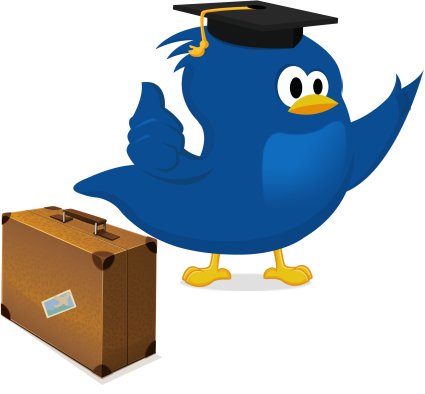 Online Linguistic Support (OLS) – Jazyková podpora
Ciele:
  posilňovanie jazykových zručností a podpora výučby jazykov
  monitorovanie dopadu mobility na jazykové zručnosti

  Rozoznávame: 
  Testovanie/Hodnotenie jazykových kompetencií – POVINNÉ -   pre všetkých žiakov OVP s dĺžkou mobility 
viac ako 19 dní, ktorí cestujú po 1.6.2018
  Jazykové kurzy - dobrovoľné
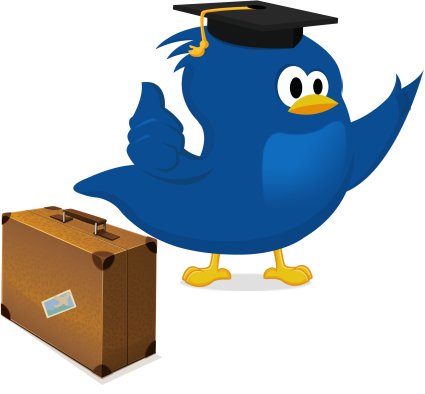 Online Linguistic Support (OLS) – Jazyková podpora
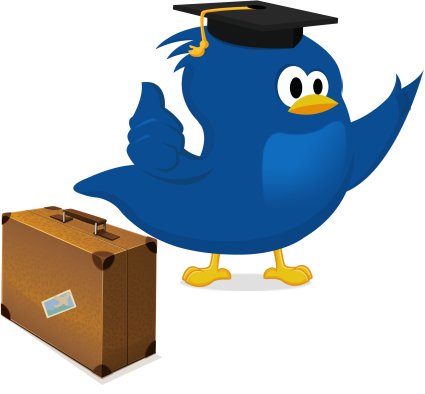 príprava v jazyku, v ktorom prebieha vzdelávanie / pracovná činnosť / odborná prax
  Momentálne je dostupné vzdelávanie v týchto jazykoch:
  EN, FR, DE, ES, IT, NL, CZ, DK, EL, PL, PT, SE, BG, FI, HR, HU, RO, SK + nové: EE, LT, LV a SI
  ostatné jazyky – financované z rozpočtovej položky: organizačná podpora mobility
Prihlasovanie kontaktnej osoby
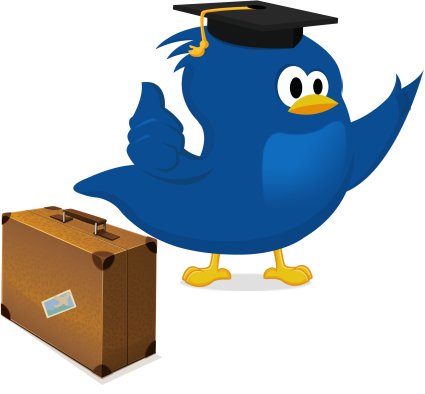 prihlasovacie údaje potrebné pre prvé prihlásenie - automaticky zaslané na e-mailovú adresu kontaktnej osoby – koordinátora – uvedenej v projektovej žiadosti

 ak je kontaktnou osobou pre OLS iná osoba – nahlásiť zmenu do NA!
 po prvom prihlásení možnosť pridávať/odobrať ďalších užívateľov s rovnakými právomocami
Riadenie licencií
Kontaktná osoba príjemcu:

vkladá e-mailové adresy žiakov do OLS s uvedením jazyka na testovanie
podľa výsledkov vyberá žiakov, ktorým ponúkne licenciu na jazykový kurz 
monitoruje čerpanie licencií
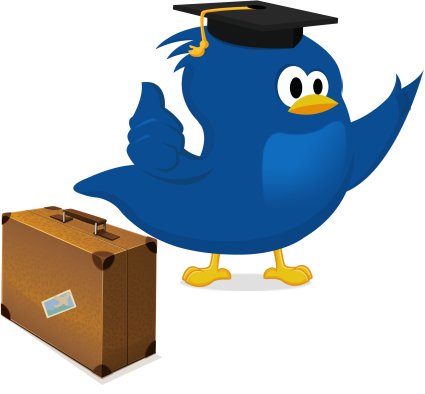 Testovanie/Hodnotenie jazykových kompetencií
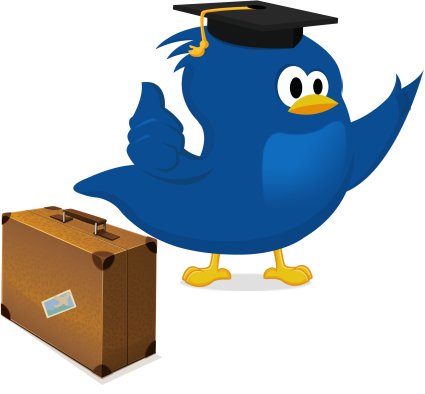 POVINNÉ pre všetkých vysielaných žiakov na mobilitu v trvaní   			
			19 dní a dlhšie

  v Zmluve o poskytnutí grantu má príjemca grantu uvedené počty licencií na hodnotenie / kurzy

  Hodnotenie jazykových kompetencií sa realizuje:

	PRED mobilitou                          PO skončení mobility
Testovanie/Hodnotenie jazykových kompetencií
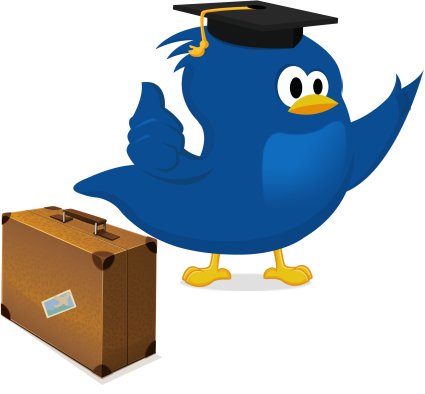 testovanie sa robí až po ukončení výberového procesu v organizácii príjemcu grantu
príjemca grantu pridelí žiakovi licenciu - tá istá licencia aj pre úvodné, aj záverečné testovanie
žiak a vysielajúca inštitúcia dostanú automaticky výsledok testu – reálna jazyková úroveň žiaka
Testovanie/Hodnotenie jazykových kompetencií
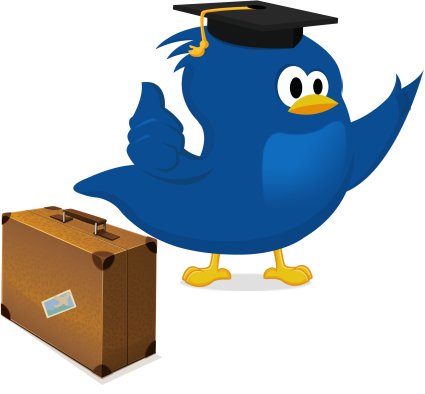 test trvá 40 – 50 minút
prispôsobuje sa jazykovej úrovni študenta
5 sekcií, poradie sekcií sa meniť nedá
testovanie sa dá po ukončení každej sekcie uložiť a pokračovať neskôr

70 otázok- 5 sekcií:	
→  gramatika – 20 otázok
→  slovná zásoba – 15 otázok
→  základné frázy – 15 otázok
→  počúvanie s porozumením – 10 otázok
→  čítanie s porozumením – 10 otázok
On-line jazykové kurzy
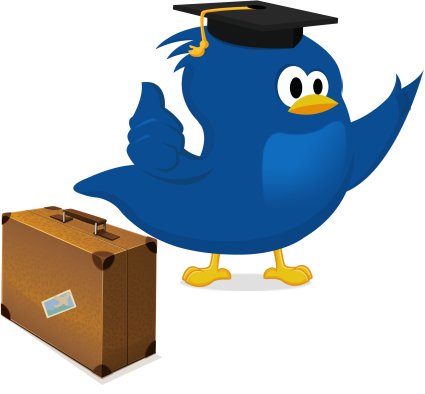 príjemca grantu pridelí žiakovi licenciu

  dĺžka kurzu (platnosť licencie) = rovnaká ako dĺžka mobility, ktorú si žiak uvedie vo svojom profile – počíta sa od prvého prihlásenia na kurz

  licencia expiruje po 1 mesiaci, ak ju žiak nepoužije.

  odporúča sa venovať kurzu aspoň 2 hodiny týždenne
On-line jazykové kurzy
Testovanie/Hodnotenie jazykových kompetencií
Záverečné povinné testovanie

   žiakovi príde výzva pred koncom jeho mobility – v 15. alebo 16. deň záverečného mesiaca mobility + pripomienky každých 5 dní

    na základe pôvodne pridelenej licencie pred začiatkom mobility = jedna licencia pre obe hodnotenia
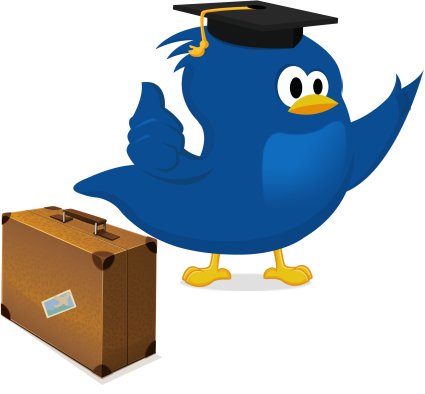 Ďakujem za pozornosť!
www.erasmusplus.sk
backoffice@saaic.sk